Subtropical Urban Flood (Drainage Area=77km2) São Carlos City, Sao Paulo State, Brazil, 23 Nov., 2015.
Title: Experimental river monitoring

Year: 2015

Credits: Narumi Abe,  Maria Clara Fava, E M  Mendiondo, J. Porto de Albuquerque,  J. Ueyama

Projects: CAPES Pró-Alertas 88887.091743, USP/CEPED-CEMADEN/MCTIC, FAPESP nº 12/22550-0, FAPESP-CNPq-PRONEX 08/58161-1, FAPESP 2014/50848-9 (Water Security; INCT-MC-II)


Support: The WADI Lab (www.eesc.usp.br/shs)
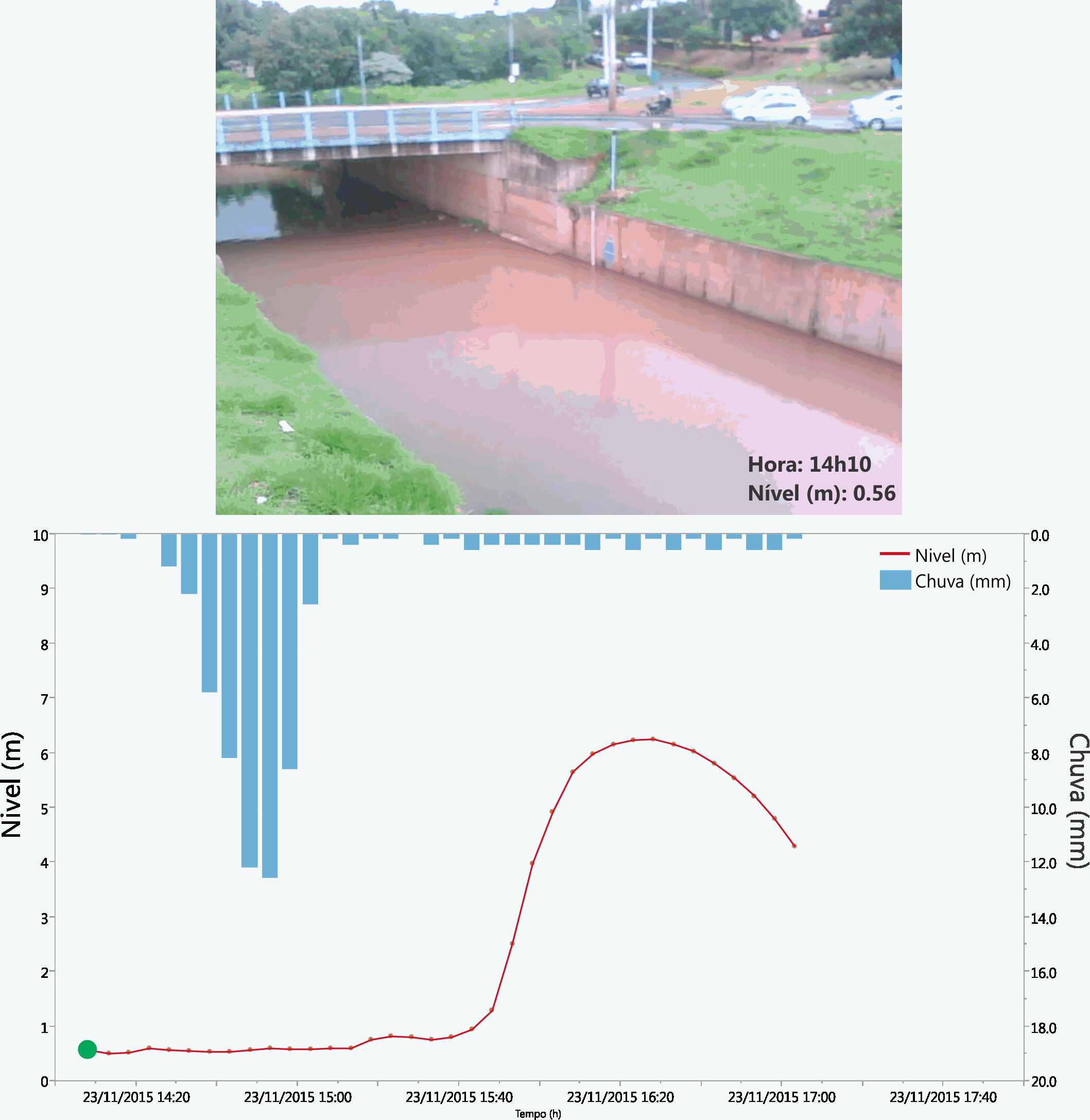